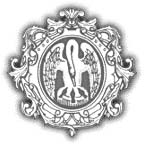 Российский государственный педагогический университет 
им. А.И. Герцена
Институт детства
Кафедра начального естественно-математического образования
«ИСПОЛЬЗОВАНИЕ СОВРЕМЕННЫХ ОБРАЗОВАТЕЛЬНЫХ ТЕХНОЛОГИЙ ДЛЯ ДОСТИЖЕНИЯ ПЛАНИРУЕМЫХ РЕЗУЛЬТАТОВ НАЧАЛЬНОГО ЕСТЕСТВЕННО-МАТЕМАТИЧЕСКОГО ОБРАЗОВАНИЯ»
Использование проблемно-диалогического обучения младших школьников
 предметам «Математика» и «Окружающий мир»
Презентацию выполнили:
Голядкина Л.А.
               учитель начальных классов	
Забродина Н.А.
учитель начальных классов
Санкт-Петербург
2014
несоответствия уровня обученности школьников их реальным возможностям;
низкий уровень мотивации; 
снижение или отсутствие интереса к предмету; 
высокий уровень тревожности учащихся; 
быстрая утомляемость на уроках и, как следствие, перегрузка учащихся, ухудшение их здоровья.
Проблемное обучение - организация учебных занятий, которая предполагает создание под руководством учителя проблемных ситуаций и активную самостоятельную деятельность учащихся.
ВИДЫ ПРОБЛЕМНЫХ ЗАДАНИЙ
Разрыв причинно – следственных связей;
Подход к расположению фраз (с известного факта);
«Как объяснить тот факт, что …»; 
Проблемное задание на предположение: «Как вы полагаете …»;
Конкретный пример, который нужно подтвердить или опровергнуть.
ПОЗНАВАТЕЛЬНЫЕ ЗАДАЧИ
Задачи с недостающими данными;
Задачи с излишними данными;
Задачи с несколькими решениями;
Задачи на доказательство;
Задачи на соображение, логическое рассуждение.
Сравнительный анализ 
данных стартового и итогового мониторинга 
вторых  классов школы №346
ДАННАЯ ТЕХНОЛОГИЯ ПОЗВОЛЯЕТ:
активизировать познавательную деятельность; 
сформировать стойкую учебную мотивацию;
использовать полученные навыки организации самостоятельной работы ;
повысить самооценку учащихся.